Catton Grove Primary School - History
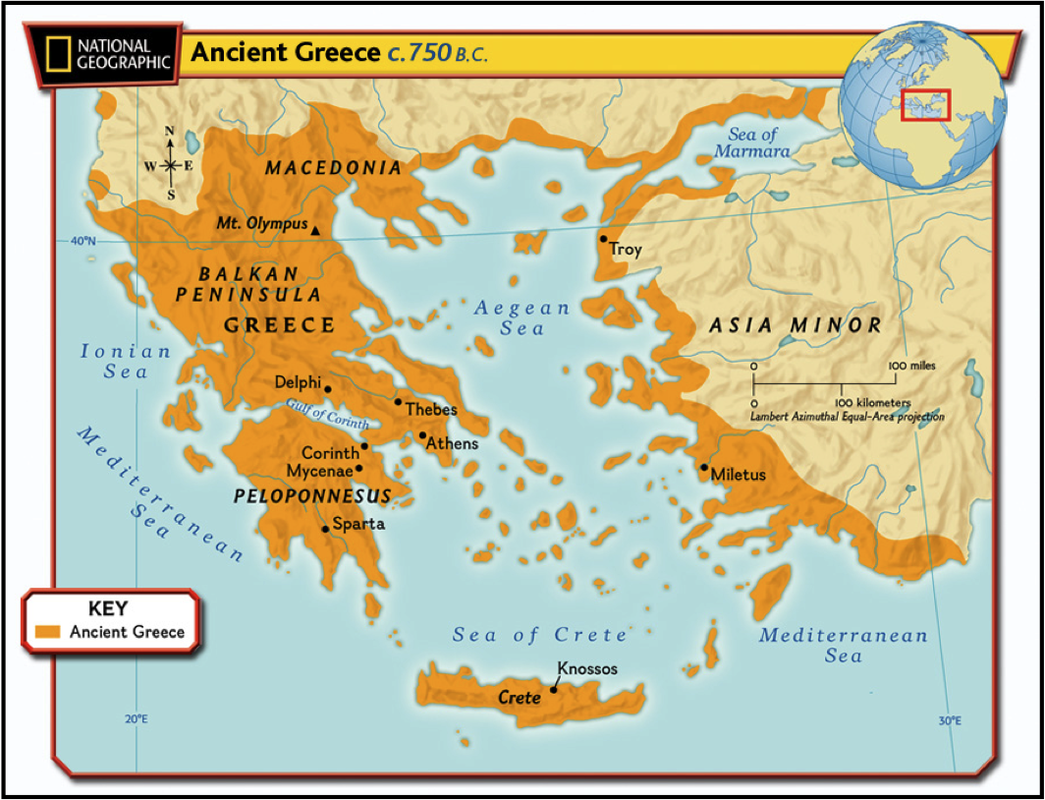 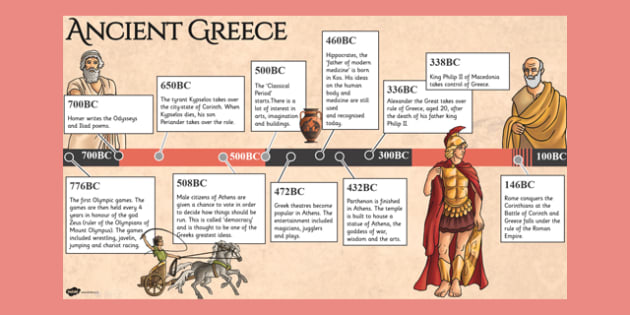